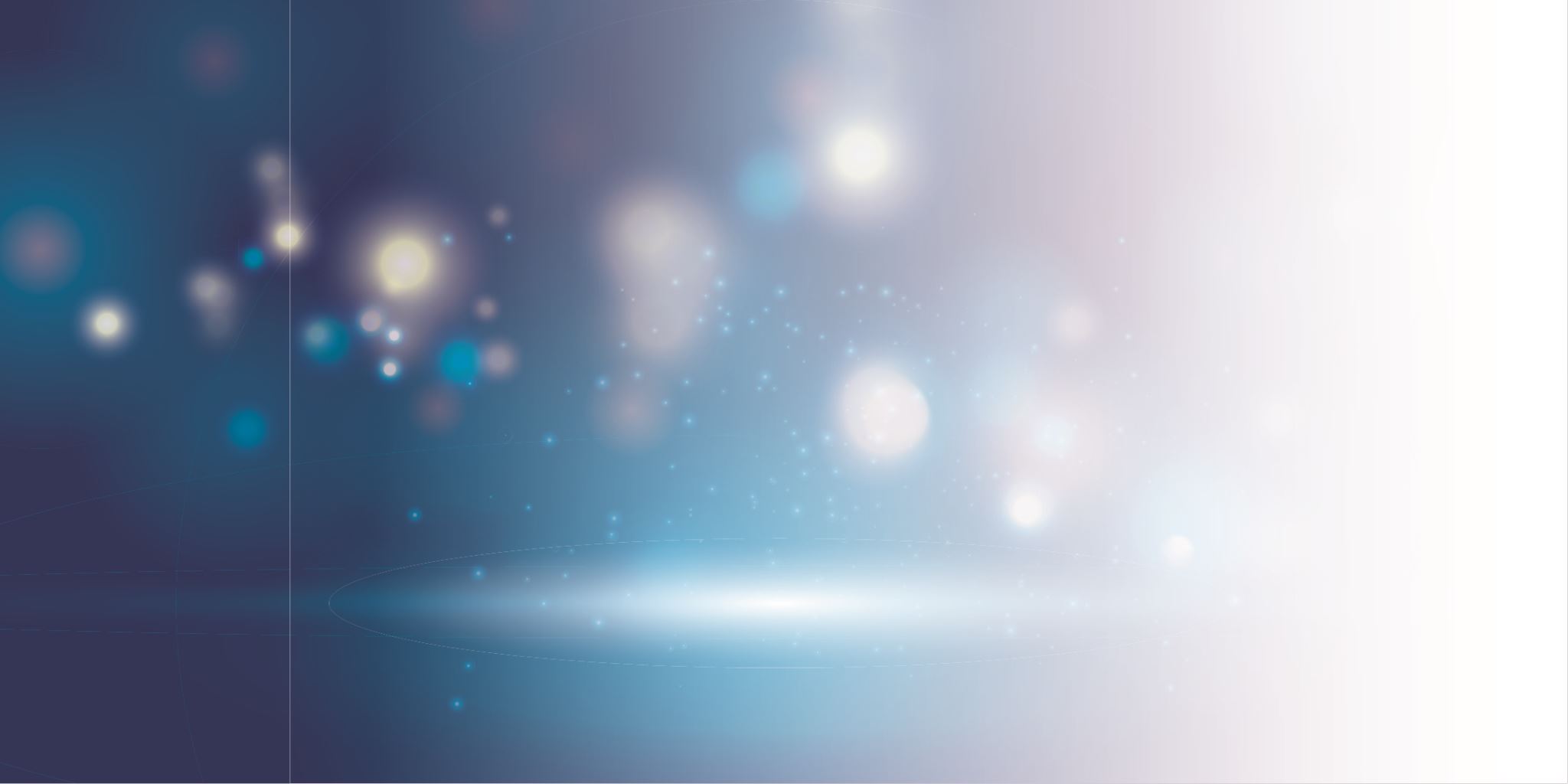 DER REGENBOGEN
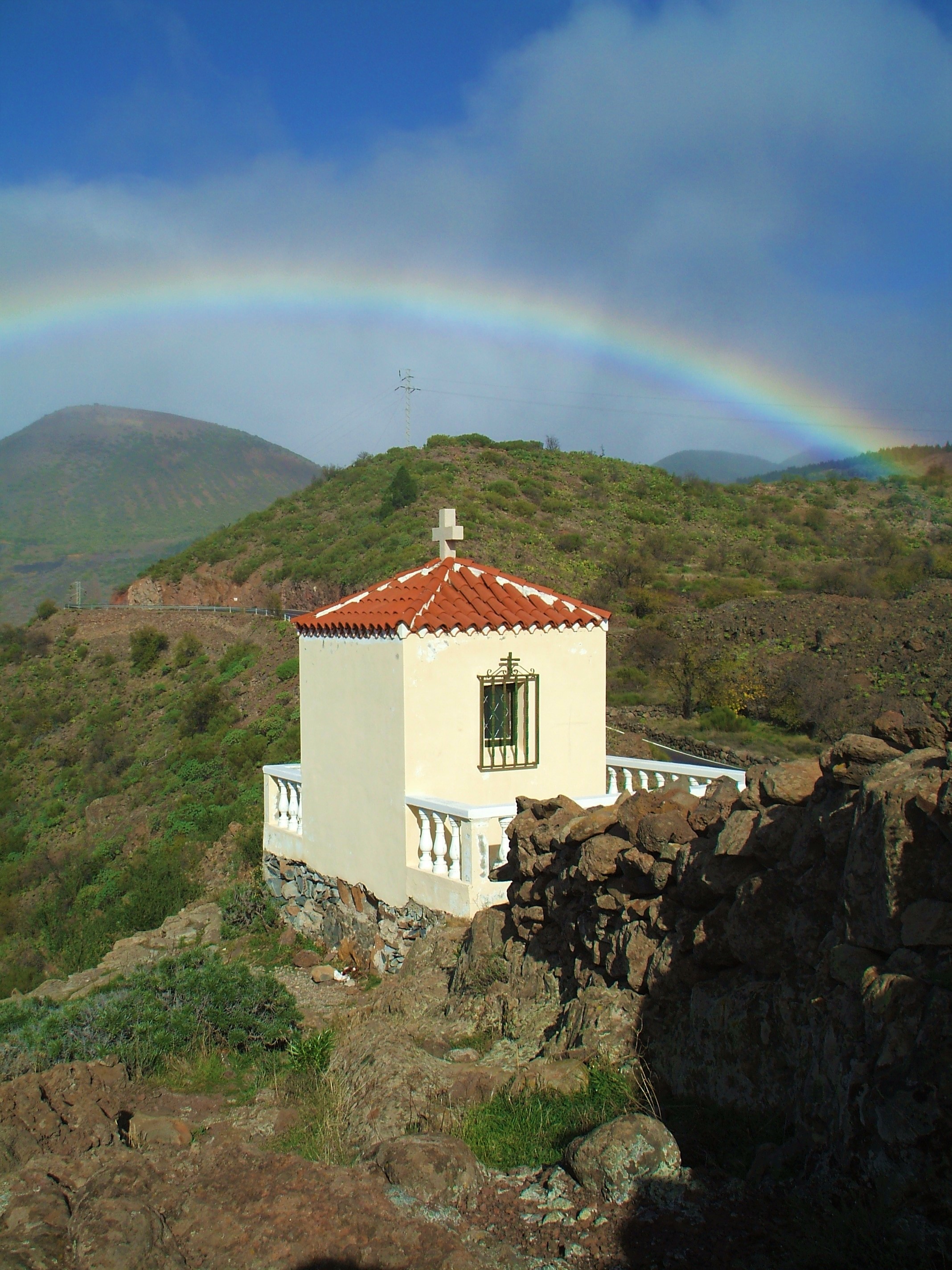 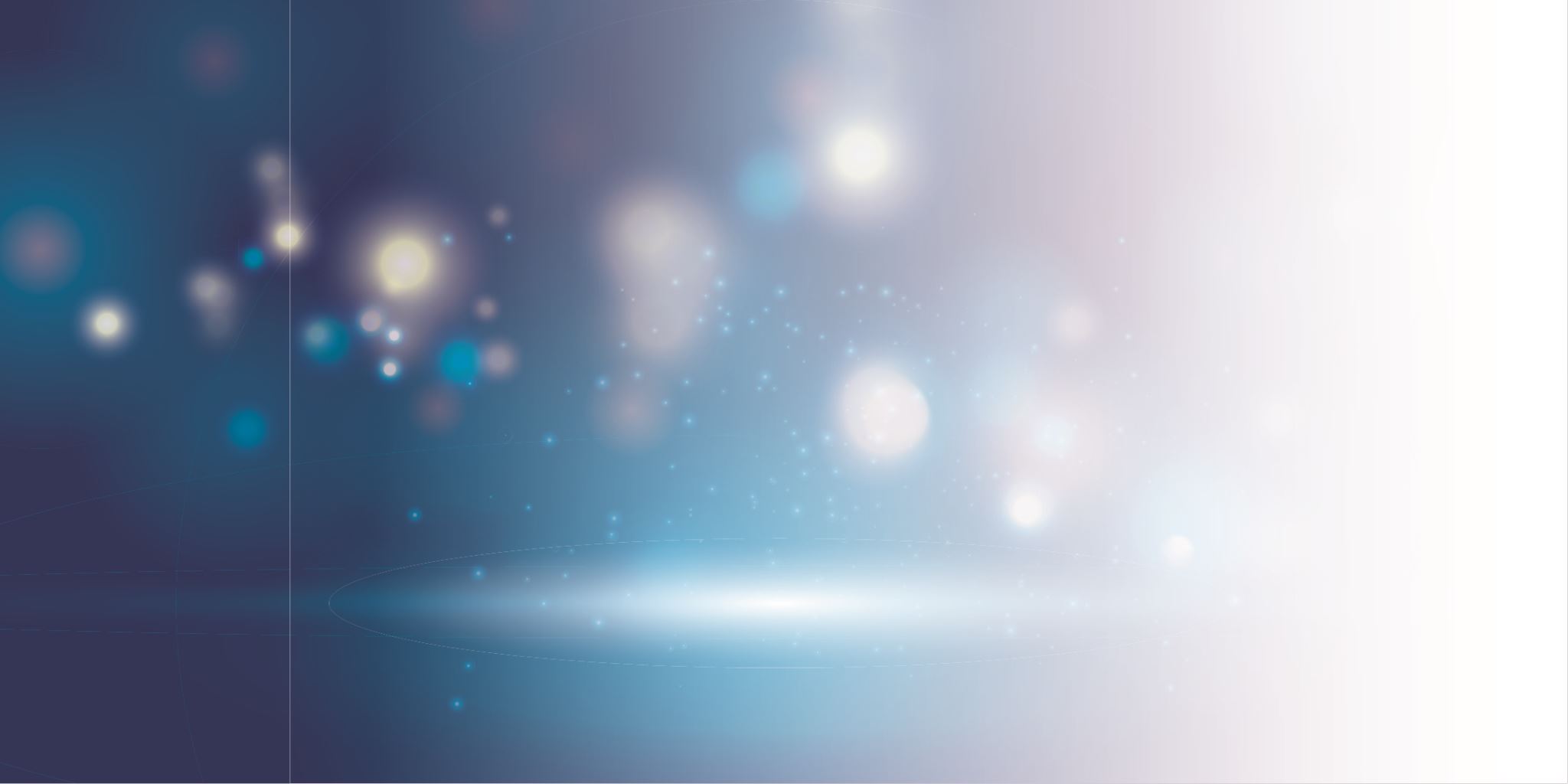 In der Bibel:
Gen. 9,12 – 17
Hes. 1,28
Offb. 4,3 / 10,1
Anfang – Mitte – Ende
Gottes Gnade ist gegenwärtig durch die Zeiten hindurch
Am weißen Thron: kein Bogen mehr (Offb. 20,10ff) – endgültiges Gericht!

Farben des Regenbogens
Rot / Orange / Gelb / Grün / Blau / Indigo / Violett
7 Farben
7 in der Bibel: Vollkommenheit
Gottes Gnade ist vollkommen und reicht völlig aus
Ist in Christus Person geworden (vgl. Joh 1,16-17)
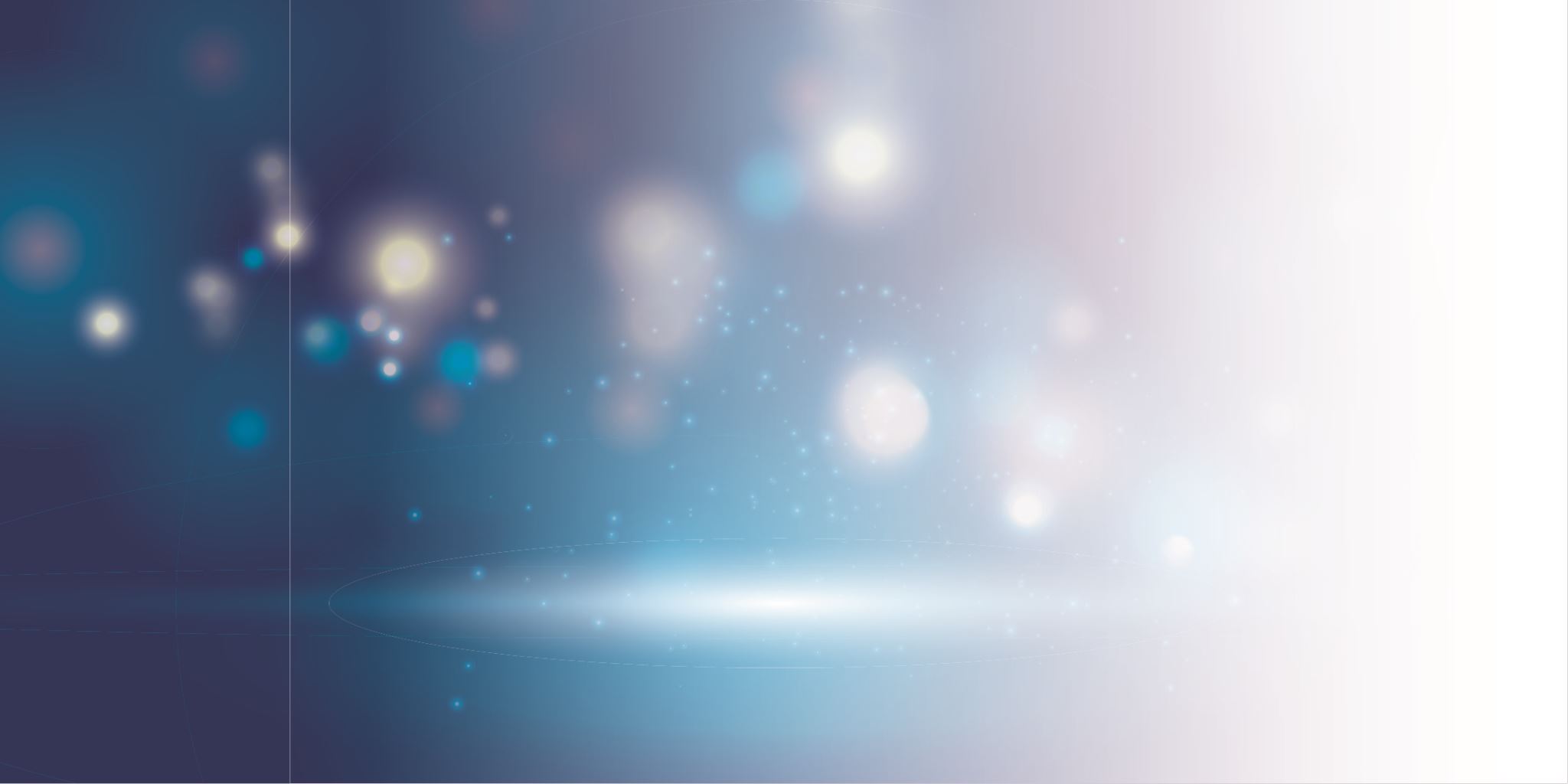 Entstehung des Regebogens
Licht muss in den Wassertropfen hinein
Muss gebrochen und reflektiert werden
Christus musste in Gottes Gericht hinein
Musste gebrochen werden
Musste auferstehen
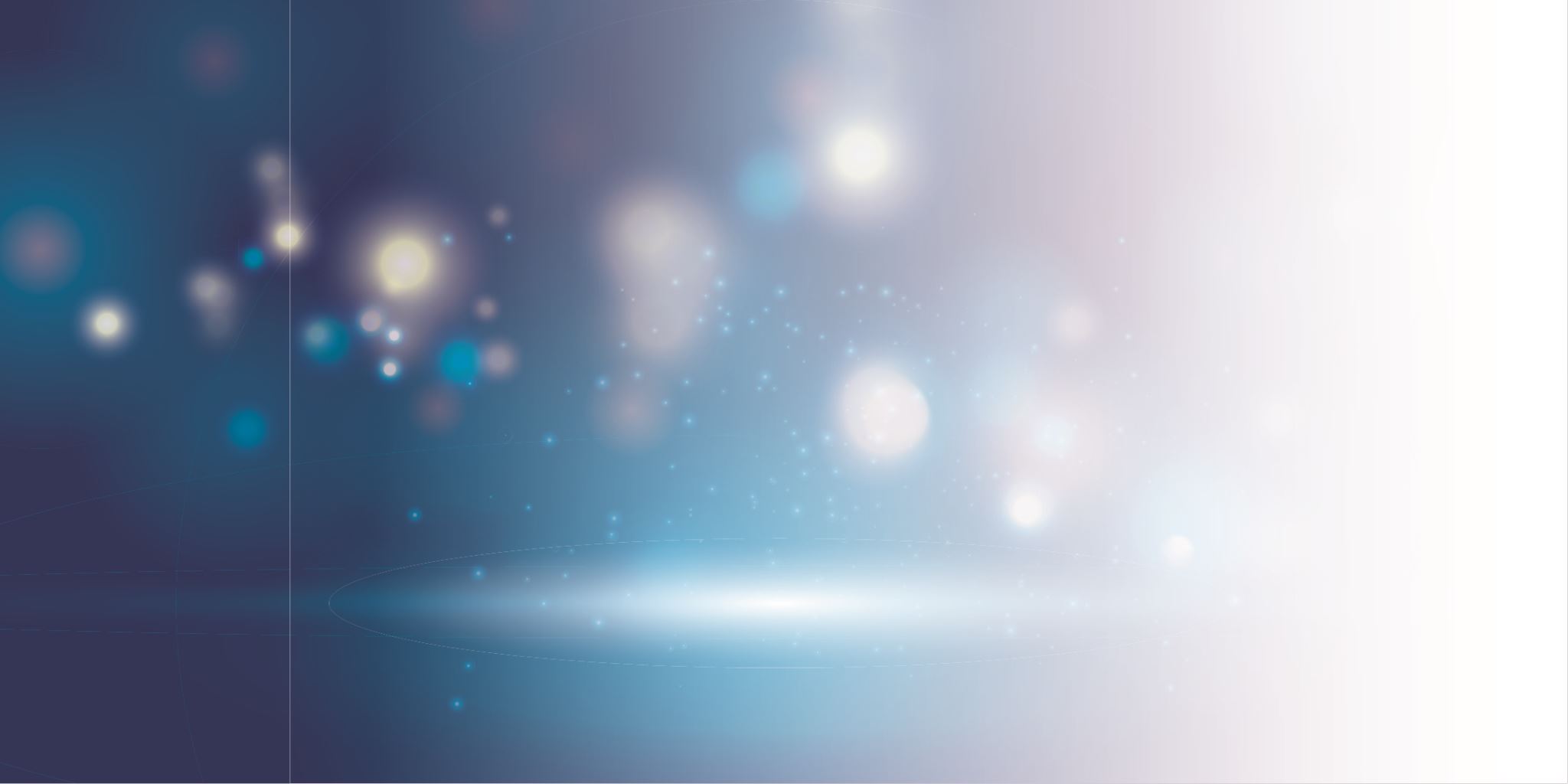 Entstehung des Regebogens













eigentlich Kreis (nur nicht sichtbar von der Erde aus) (vgl. Offb. 4,3 / 10,1)
42 in der Bibel (Gericht; aber auch Gnade)
84 in der Bibel
Nur einmal
Hannah (Begnadete!) – Zeit bis sie Jesus sehen durfte
42°
42°